Figure 2. Time course of the effects of left mIPS lesions. Data were assigned to bins of 20 ms width; x-axis: delay ...
Cereb Cortex, Volume 22, Issue 6, June 2012, Pages 1382–1394, https://doi.org/10.1093/cercor/bhr210
The content of this slide may be subject to copyright: please see the slide notes for details.
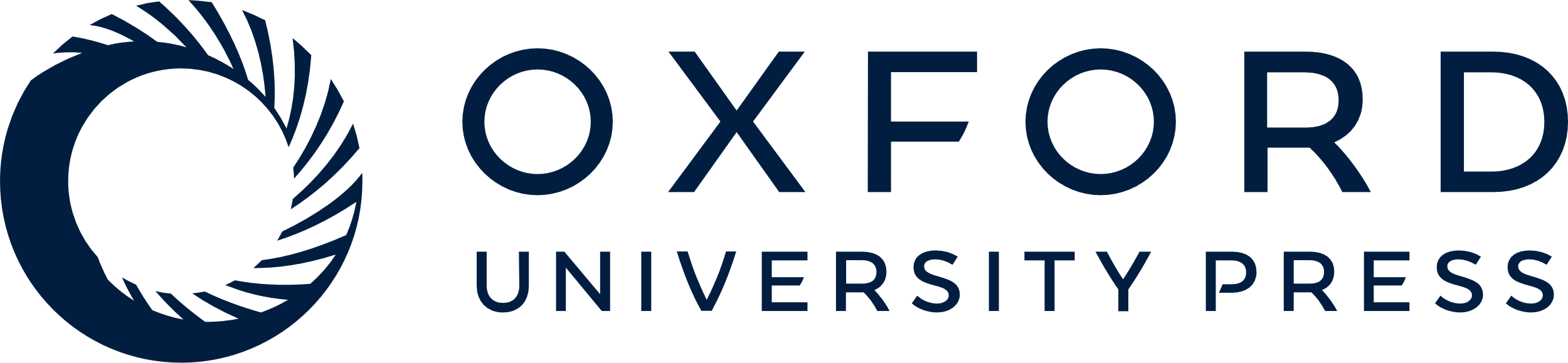 [Speaker Notes: Figure 2. Time course of the effects of left mIPS lesions. Data were assigned to bins of 20 ms width; x-axis: delay between TMS triggering and movement onset. (A–C) illustrate, respectively, the effect of left mIPS TMS on the DR, DIRVE, and the variability of the latency of the stabilizer peak activity (average of both). Dunnett's t-test multiple comparison procedure: *P < 0.05. Note that for right mIPS virtual lesions, the effects were similar, but only for left targets.


Unless provided in the caption above, the following copyright applies to the content of this slide: © The Author 2011. Published by Oxford University Press. All rights reserved. For permissions, please e-mail: journals.permissions@oup.com]